Summary of service provider complaint report:North West AMHS
2019-20
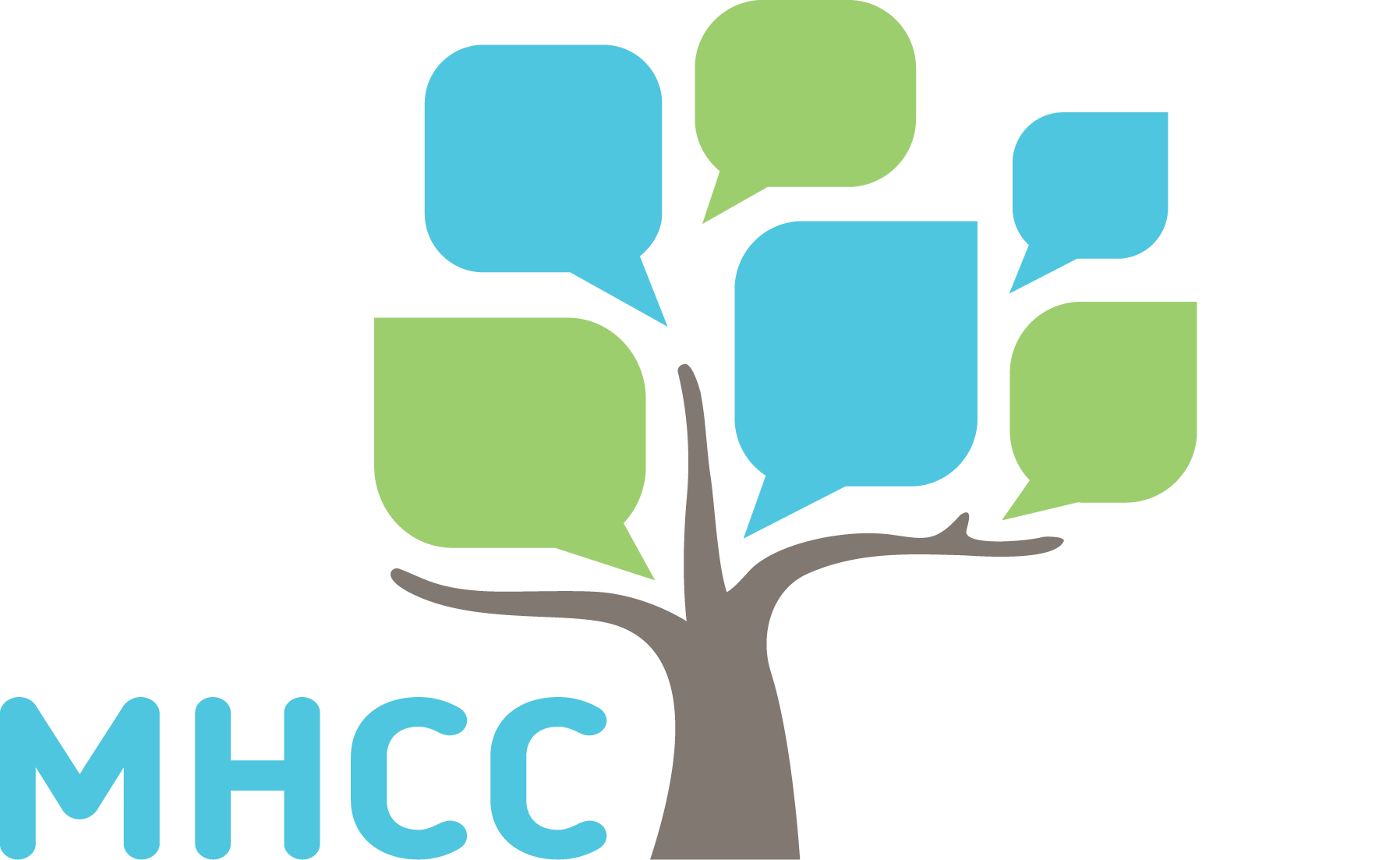 Introduction
Purpose
The purpose of this summary presentation is to showcase key data about complaints made to the MHCC about the service, as well as complaints made directly to the service.
This summary outlines a range of complaints statistics, including who complainants are, what issues are raised, and how the complaints are resolved.
Interpreting the data
Caution should be used when drawing conclusions from relative numbers of complaints reported by services.
High numbers of complaints reported by services may represent effective complaints reporting processes, a positive complaints culture and/or demonstrate high numbers of issues experienced by people who use the service. 
Conversely, low numbers of complaints may indicate issues with the recording of complaints or the service’s approach to complaints, or a high level of satisfaction with the service.
Complaints represent people's experience, and a sign of a positive complaints culture would be higher numbers of complaints to services and lower number of complaints to the MHCC, reflecting that people feel confident to raise their concerns with the service.
The role of the MHCC
The MHCC collates and analyses complaints data about public mental health services to:
identify key themes and emerging issues across the sector
gain insights into the concerns/experiences of consumers, families and carers
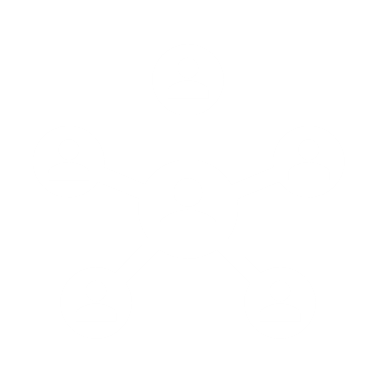 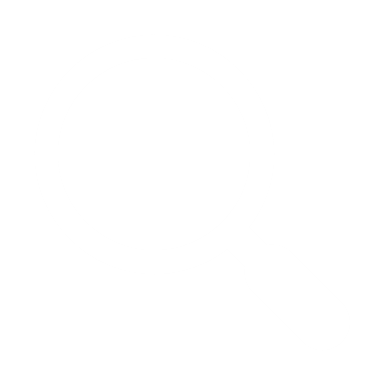 increase awareness of systemic issues and improvement opportunities
understand the status of complaint processes and reporting across the sector
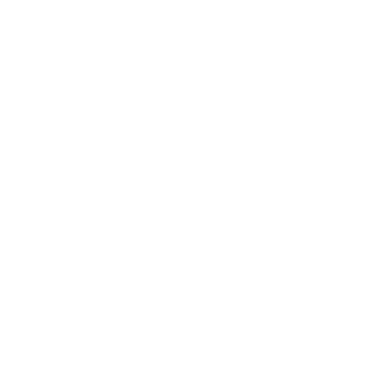 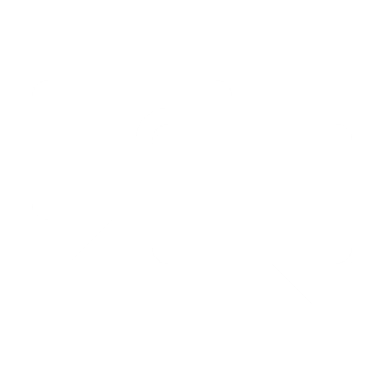 inform our projects and recommendations
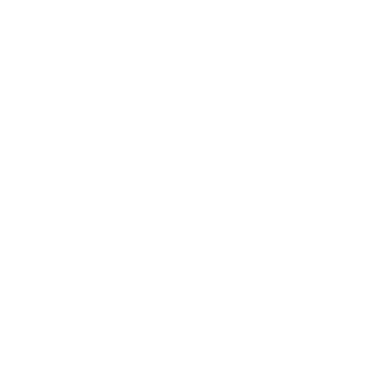 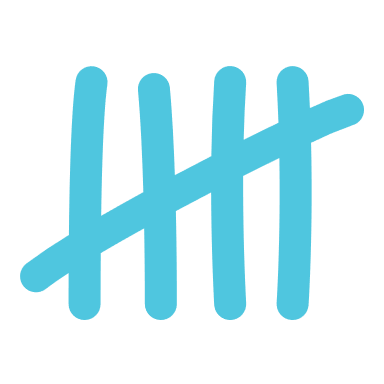 Number of complaints
How many complaints were made? 2019-20
47
Complaints to MHCC about North West AMHS 2019-20
27
Complaints to North West AMHS 2019-20
The number of complaints made to the MHCC largely remained stable over the three-year reporting period.
The number of complaints made directly to North West AMHS decreased sharply in 2019-20.
Due to this decrease, there were more complaints to the MHCC than complaints directly to North West AMHS in 2019-20. The MHCC would like to see a trend of more complaints being made directly to the service, as this suggests that consumers and family members/carers feel empowered to raise concerns directly with the service.
Complaint rates 2019-20
North West AMHS received a similar rate of complaints to the MHCC compared to the sector.
Conversely, North West AMHS received a lower rate of direct complaints than the sector median.
North West AMHS also received a much higher rate of compliments than the sector-wide median.
North West AMHS
Complaints to the MHCC about service
Sector median
North West AMHS
Complaints to directly to service
Sector median
North West AMHS
Compliments to directly to service*
Complaints about North West AMHS
Sector-wide complaints
to the service (n=27)
to the service (n=1528)
to the MHCC (n=47)
to the MHCC (n=1503)
Sector median
*Note: not all services reported compliments, and services likely used different approaches to capture compliments data
Complaints to North West AMHS
Who is making complaints? 2019-20
Complaints raised about North West AMHS
The proportion of different groups who made complaints to the MHCC about North West AMHS was broadly consistent with the sector as a whole, with consumers making most complaints. 
The proportion of consumers making direct complaints to North West AMHS was higher than the sector in 2019-20.
Complaints to MHCC
Family member/carer
Consumer
Other
Note: this graphic does not include complaints where the complainant status was unknown.
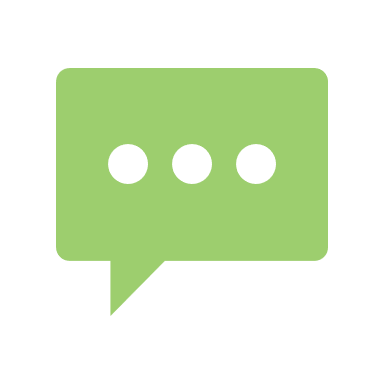 Issues raised in complaints
How does the MHCC categorise issues?
The MHCC uses three levels of issue categories to classify complaints.
Level 1
Level 3
Level 1 issues consist of:
treatment
communication
conduct and behaviour
medication
diagnosis
access
facilities
records
complaint management
Level 2
Level 3 issues further break down Level 2 issues.
For example, the Level 2 category Medication Error includes the following Level 3 issues:
wrong medication or dose
wrong prescription
known allergy/reaction not considered
Level 2 issues break down Level 1 issues into more specific categories. 
For example, the Level 1 category Medication includes the following Level 2 issues: 
medication error
disagreement with medication
oversedation or side effects
refusals to prescribe
What were complaints about? 2019-20
Level 1 issues raised about North West AMHS
Complaints to the MHCC
Complaints to service
Issues raised in complaints to the MHCC about North West AMHS were broadly consistent with those raised in complaints to the MHCC for the sector, with treatment, communication, conduct and behaviour, and medication the most frequently raised issues across the reporting period. In 2019-20, concerns about communication and medication were raised in higher percentages of complaints compared to the sector.
Although treatment, conduct and behaviour and facilities were the most complained about issues, consistent with the sector, in 2019-20 there were increases in the percentages of complaints about medication and access to above sector levels.
Frequency of issues
Frequency of issues
Treatment
SECTOR-WIDE
SECTOR-WIDE
Communication
Conduct and behaviour
Medication
Diagnosis
Access
Facilities
Complaints about North West AMHS
Sector-wide complaints
to the service (n=27)
to the service (n=1528)
to the MHCC (n=47)
to the MHCC (n=1503)
Records
Complaint management
Issues raised by consumers and carers 2019-20
Most frequent Level 1 issues raised about North West AMHS
Complaints to the MHCC
Complaints to service
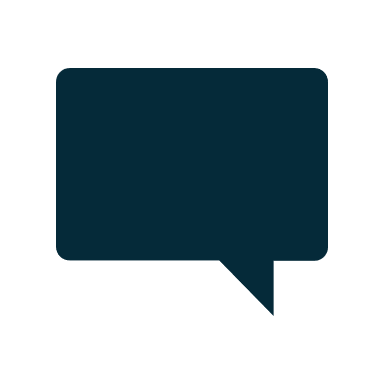 Overall, consumers were more likely than family members/carers to raise issues about medication, while family members/carers were more likely to raise concerns about treatment. Family members/carers were more likely to raise concerns about communication with the MHCC, but consumers and family members/carers raised this issue directly with the service in roughly equal proportions.
While consumers were more likely than family members/carers to raise conduct and behaviour concerns directly with the service, the two groups were equally likely to raise those concerns to the MHCC.
Treatment
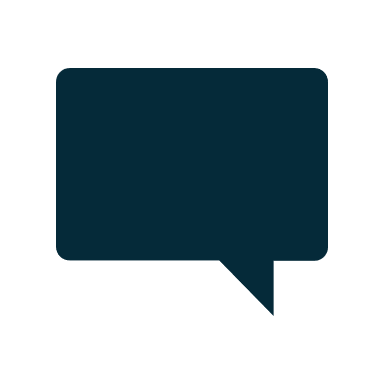 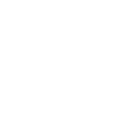 Medication
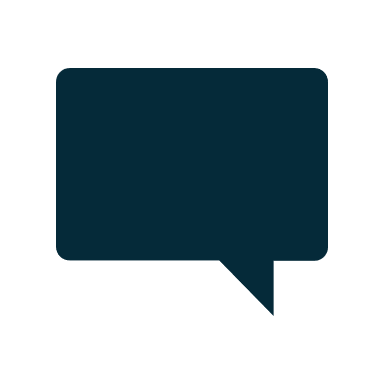 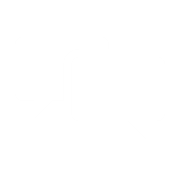 Communication
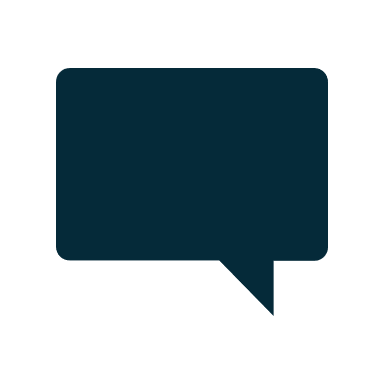 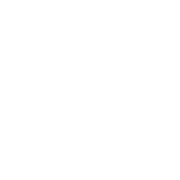 Conduct and behaviour
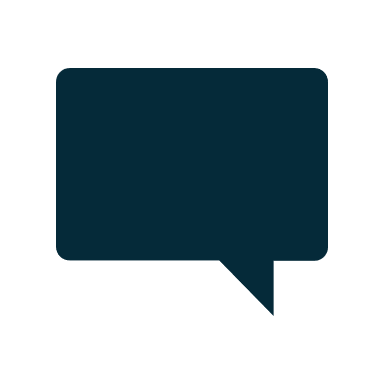 Family member/carer (n=14)
Family member/carer (n=4)
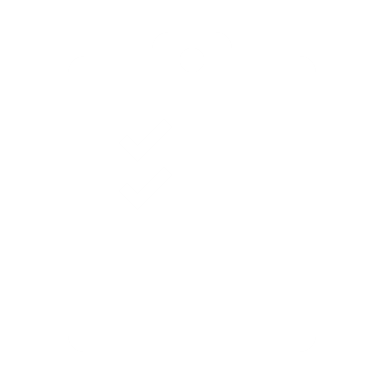 Consumer (n=13)
Consumer (n=23)
Diagnosis
What were complaints about? 2019-20
Most frequent Level 3 issues raised about North West AMHS
Overall, complaints about side effects from medication was raised relatively frequently at higher levels than the sector.
Inadequate consideration of views or preferences of both compulsory and voluntary consumers were the most raised issue in complaints about North West AMHS to the MHCC.
Complaints to the MHCC
Complaints to North West AMHS
FREQUENCY OF ISSUES
FREQUENCY OF ISSUES
1
1
Medication
Side effects from medication
Communication
Inadequate, incomplete or confusing information provided to consumer
SECTOR-WIDE
SECTOR-WIDE
2
2
Treatment
Inadequate consideration of views or preferences of compulsory patients
Conduct & behaviour
Rudeness, lack of respect or discourtesy
3
3
Treatment Inadequate consideration of views or preferences of voluntary consumers
Medication
Side effects from medication
Communication
Inadequate, incomplete or confusing information provided to consumer
Treatment Inadequate consideration of views or preferences of voluntary consumers
4
4
Complaints about North West AMHS
Sector-wide complaints
to the service (n=27)
to the service (n=1528)
5
5
Communication
Inadequate, misleading or confusing information provided to family/carer
Access
Poor administrative processes
to the MHCC (n=47)
to the MHCC (n=1503)
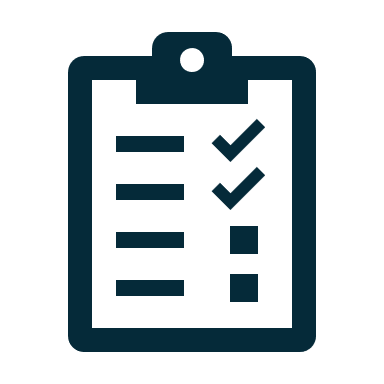 Outcomes of complaints
What were the outcomes of complaints? 2019-20
Closed complaints about North West AMHS
Outcomes achieved by North West AMHS in response to complaints made to the MHCC about North West AMHS mirrored statewide trends, with most resulting in acknowledgement, action or answer.
Outcomes data was unavailable for complaints made directly to North West AMHS
What actions were taken by the service? 2019-20
Top specific actions taken by service in response to complaints to the MHCC
Actions most frequently undertaken by North West AMHS included:
responding to the complainant or consumer directly 
change/review of treatment/care for individual consumers
Meetings or reviews arranged by provider with service user or complainant
Frequency of actions
Key points to consider
Complaint numbers
Issues raised
Outcomes
The number of complaints made directly to North West AMHS decreased sharply in 2019-20.
Due to this decrease, there were more complaints to the MHCC than complaints directly to North West AMHS in 2019-20. The MHCC would like to see a trend of more complaints being made directly to the service, as this suggests that consumers and family members/carers feel empowered to raise concerns directly with the service.
Overall, complaints about side effects from medication was raised relatively frequently at higher levels than the sector.
Inadequate consideration of views or preferences of both compulsory and voluntary consumers were the most raised issue in complaints about North West AMHS to the MHCC.
Most complaints to the MHCC resulted in action, acknowledgement and answers by North West AMHS.
Outcomes data was unavailable for complaints made directly to North West AMHS, despite this being requested by the MHCC. Recording and reporting on outcomes will enable better comparison with statewide data, and better highlight the effectiveness of North West AMHS' complaint systems.
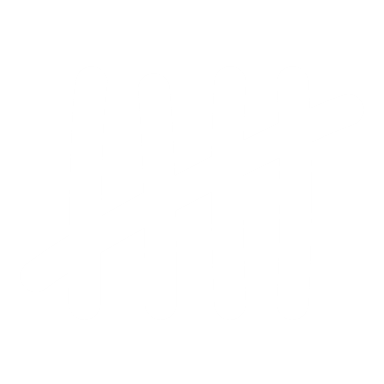 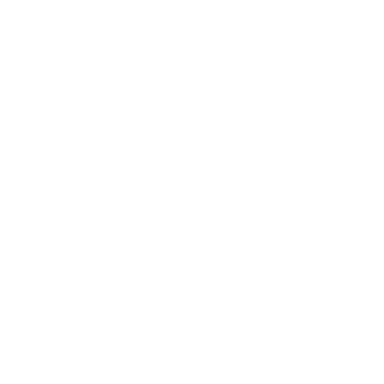 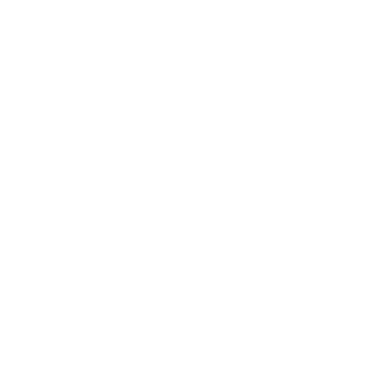